The potential of AAS in the digital Production
TechCircle Battery DPP data + DPP system – JEDI Jena Digital Innovation Hub
13.02.2025 / Dr. Dirk Thieme (Volkswagen Saxony GmbH)
Biography Dr. Dirk Thieme
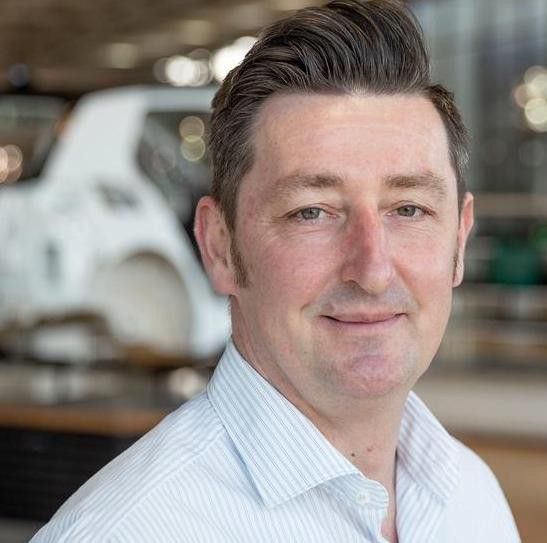 I worked at Volkswagen AG for more than 20 years. Among other things, I held responsible positions in Group IT and in Production Planning.

Since 01.04.2022 I’ve been responsible for the New Mobility & Innovation division at Volkswagen Sachsen GmbH.
The focus of my work is digitalization in production.

I’m also a founding member and board member of the Industrial Digital Twin Association e.V..
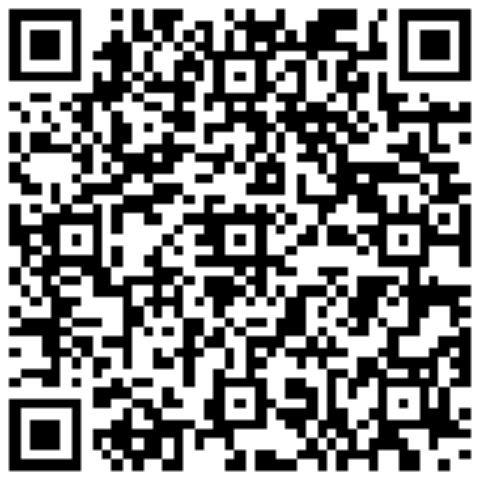 13.02.2025
2
TNN | Keynote TechCircle Batterie DPP data + DPP system | JEDI Jena Digital Innovation Hub | public
“The real game changer for Industry 4.0 is the use of standardized data models and IIoT.”
Dr. Dirk Thieme, Volkswagen AG
13.02.2025
3
TNN | Keynote TechCircle Batterie DPP data + DPP system | JEDI Jena Digital Innovation Hub | public
Starting Point
The common challenge

Improve productivity, efficiency and flexibility
by leveraging digital solutions

Establishment of uniform standards, consistent use of data and ensuring data security and cybersecurity

Circular economy and reduction of the CO2 footprint in production

Coordination of joint activities with the requirements of the plants and departments
Strategic Decision
VW will be using the Asset Administration Shell from the IDTA as an enabler and accelerator for the digital transformation.
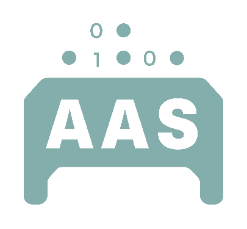 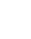 13.02.2025
4
TNN | Keynote TechCircle Batterie DPP data + DPP system | JEDI Jena Digital Innovation Hub | public
Learnings
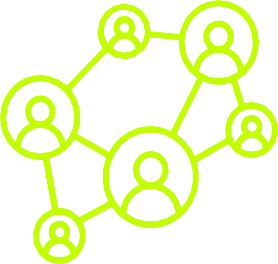 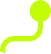 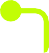 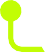 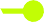 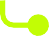 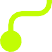 Information networking requires the usage of standard data models to share information in a uniform manner.
Digitization means the Integration of the real production environment into the digital world.
The main benefit of digitization is to get more transparency by using information.
The real backbone of the IIoT is a common name space, not a big data lake.
13.02.2025
5
TNN | Keynote TechCircle Batterie DPP data + DPP system | JEDI Jena Digital Innovation Hub | public
Expected potential of digital twin technology
1
Transformation of ongoing production with minimal interruption
2
Error prevention and time saving increase planning efficency
3
Virtual commissioning of entire halls and production facilities
4

Accelerate SOP and optimise production in progress
13.02.2025
6
TNN | Keynote TechCircle Batterie DPP data + DPP system | JEDI Jena Digital Innovation Hub | public
INTERNAL
Why we are member of IDTA?
1
4
5
6
The Asset Administration Shell is a Key-Technology for Industry 4.0
The AAS provides a holistic approach across the lifecycle of an asset.
2
3
The AAS opens the technology of the digital twin for the Automotive Industry.
The AAS builds the Backbone for Interoperability and the IIoT.
IDTA is an Open-Source Community, Non-Profit Organization and proofed by VW Legal.
More than 100 members are working in 6 working groups to establish this standard.
13.02.2025
7
TNN | Keynote TechCircle Batterie DPP data + DPP system | JEDI Jena Digital Innovation Hub | public
Current Situation
Distributed systems allow parallel work, but data synchronization is to time-consuming.
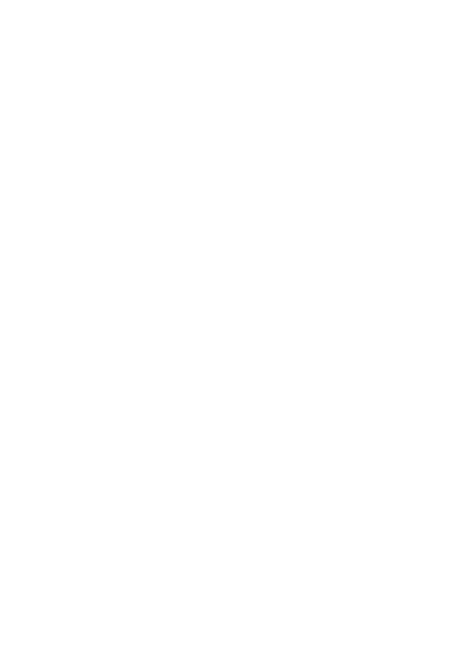 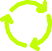 product
development
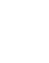 product characteristic
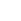 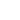 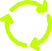 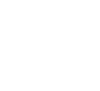 plant planning
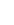 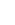 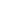 process behaviour
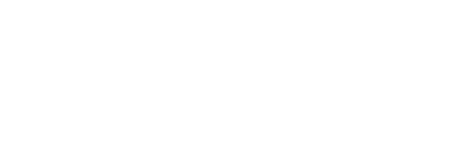 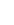 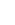 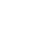 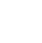 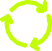 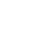 construction
plant characteristic
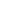 on-site commissioning without digital twins
data synchronization
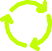 virtual commissioning
plant behaviour
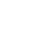 parallel working, save time
time-consuming synchronization, loaded process quality
13.02.2025
8
TNN | Keynote TechCircle Batterie DPP data + DPP system | JEDI Jena Digital Innovation Hub | public
INTERNAL
Current Situation
Distributed systems allow parallel work, but data synchronization is to time-consuming.
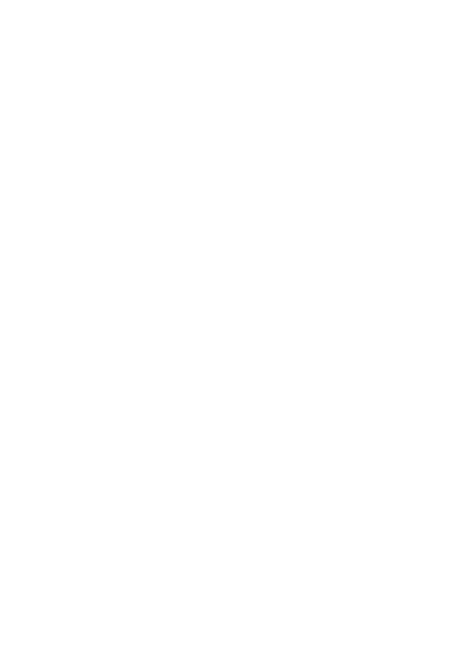 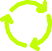 product
development
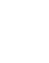 product characteristic
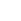 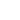 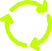 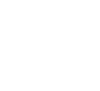 plant planning
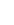 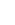 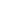 process behaviour
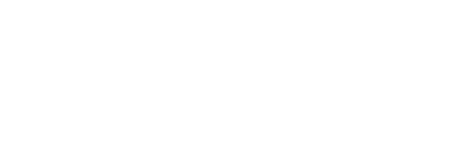 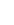 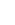 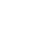 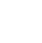 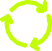 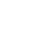 construction
plant characteristic
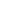 on-site commissioning without digital twins
data synchronization
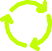 virtual commissioning
plant behaviour
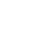 parallel working, save time
time-consuming synchronization, loaded process quality
13.02.2025
8
TNN | Keynote TechCircle Batterie DPP data + DPP system | JEDI Jena Digital Innovation Hub | public
INTERNAL
Target Picture
Intergrated digital planning by usage of true digitale twins increase flexibility and time to market.
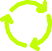 product
development
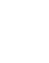 product characteristic
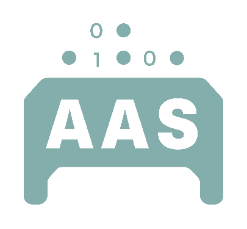 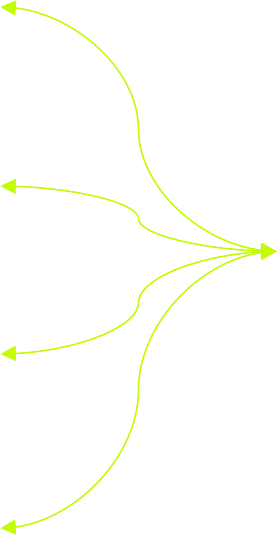 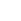 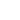 Digital Twin
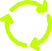 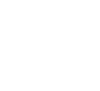 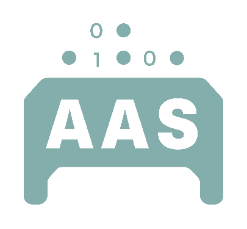 plant planning
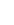 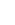 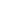 process behaviour
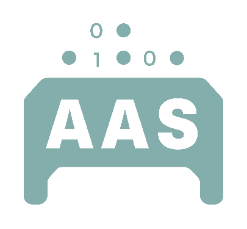 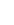 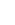 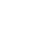 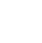 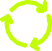 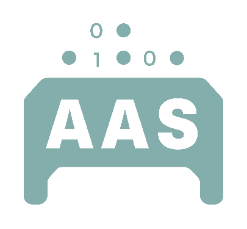 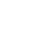 construction
plant characteristic
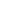 on-site commissioning and operations with true digital twins
real-time data synchronization
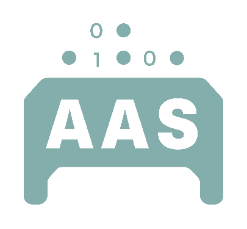 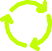 virtual commissioning
plant behaviour
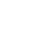 real-time data synchronization increase solution maturity
parallel working, save time
13.02.2025
9
TNN | Keynote TechCircle Batterie DPP data + DPP system | JEDI Jena Digital Innovation Hub | public
INTERNAL
The Idea of Industrial Metaverse
It‘s an virtual and interactive extansion of our real working environment.
Real World
Virtual World
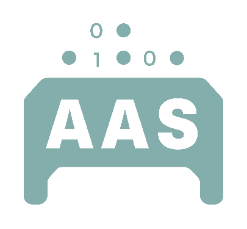 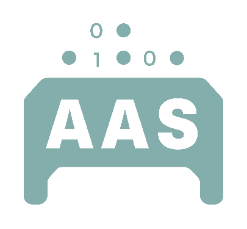 Product
VR/AR
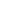 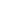 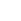 SMART
GREEN
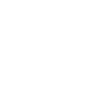 Processes
Digital Twin
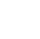 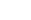 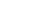 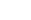 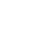 Volkswagen Industrial Metaverse
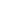 Automation
AI
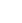 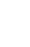 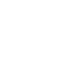 Factory Planning
Edge/Cloud
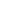 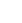 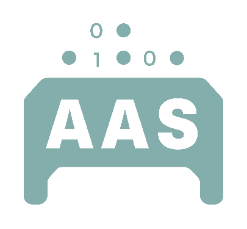 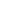 Network
Industrial Internet of Things
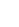 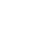 LEAN
13.02.2025
11
TNN | Keynote TechCircle Batterie DPP data + DPP system | JEDI Jena Digital Innovation Hub | public
INTERNAL
Key takeaways
Digital twins are enablers of transformation.
minimized downtime
fully integrated digital planning helps to minimize production downtime


accelerate Time to Market
AI-supported system development accelerates the solution maturity level


increase efficiency
new level of connectivity and data analytics avoids lacks as early as possible


plug and produce
reuse of a true digital twins significantly reduces the effort for commissioning
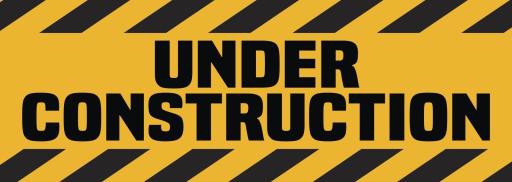 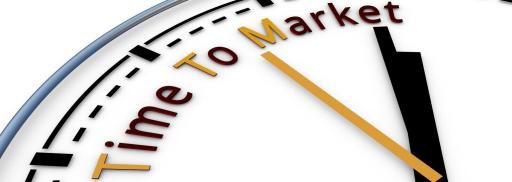 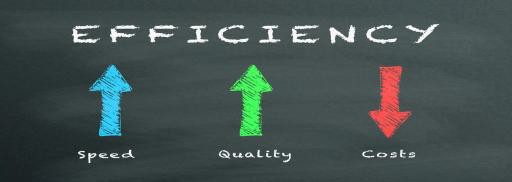 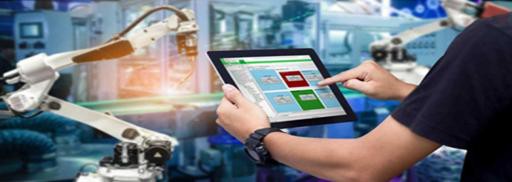 13.02.2025
12
TNN | Keynote TechCircle Batterie DPP data + DPP system | JEDI Jena Digital Innovation Hub | public
INTERNAL
Thank you
For more information, please contact: dirk.thieme@volkswagen.de
13.02.2025
TNN | Keynote TechCircle Batterie DPP data + DPP system | JEDI Jena Digital Innovation Hub | public
12